ИНФОРМАЦИОННЫЕ МАТЕРИАЛЫ ПО ОСАДКАМ И ПОРЫВАМ ВЕТРА
НА ТЕРРИТОРИИ ЯРОСЛАВСКОЙ ОБЛАСТИ
(РИСК НАРУШЕНИЯ ЭЛЕКТРОСНАБЖЕНИЯ НА 08-09.06.2024)
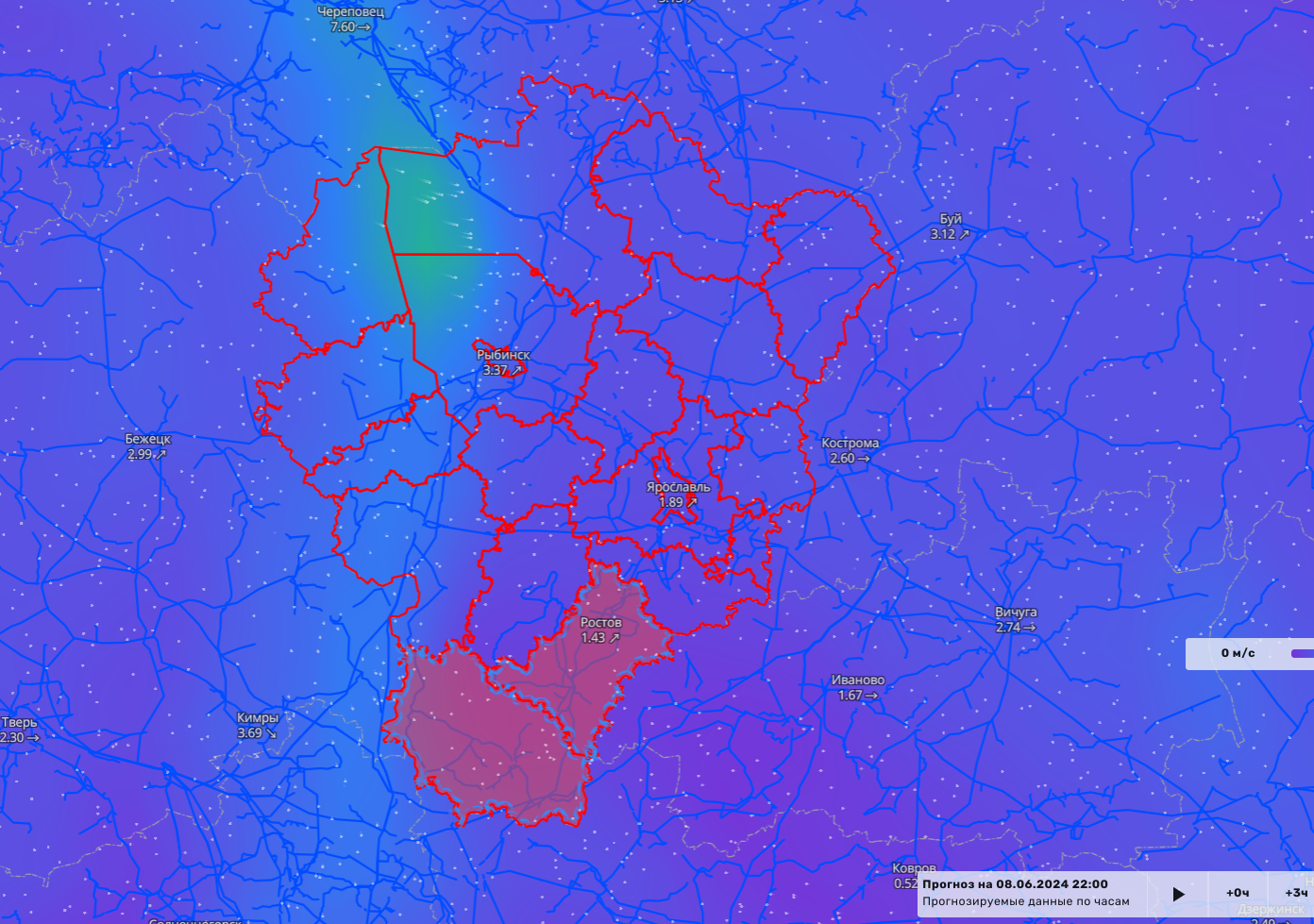 Условные обозначения
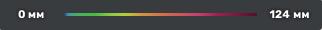 осадки, мм
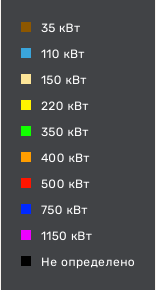 - линии электропередач 110 кВт
- количество осадков (УГМС), мм
20
Ростовский  р-н
- порывы ветра (УГМС), м/с
3
14
15
г.о.г. Переславль-Залесский
491/735
60%
- прогноз нарушения ЛЭП (УГМС)
14
15
2004/62088
- протяженность ЛЭП/ТП (шт.)
1003/859
60%
321/20
- кол-во домов /населения
7800/37943
19/330
- износ электроэнергетических систем
60%
- муниципальное образование
Ярославль
ЦУКС ГУ МЧС по Ярославской области
АРМ № 9
13:00 08.06.2024
Исп. Е.С. Приказчикова
тел. 341-50-856
ИНФОРМАЦИОННЫЕ МАТЕРИАЛЫ ПО ОСАДКАМ И ПОРЫВАМ ВЕТРА 
НА ТЕРРИТОРИИ ЯРОСЛАВСКОЙ ОБЛАСТИ 
(РИСК НАРУШЕНИЯ ЭЛЕКТРОСНАБЖЕНИЯ НА 08-09.06.2024)
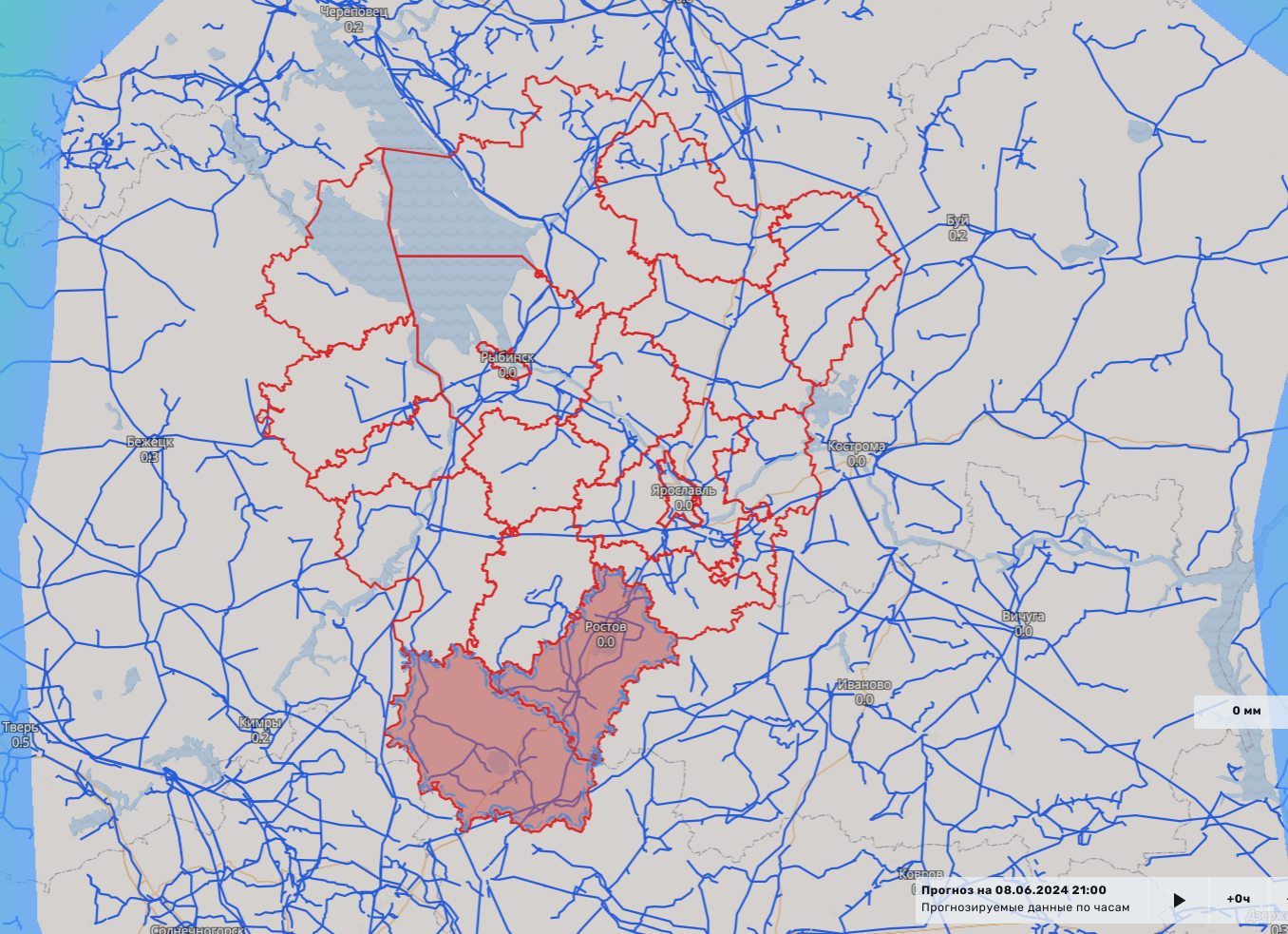 Условные обозначения
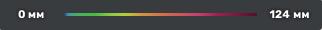 осадки, мм
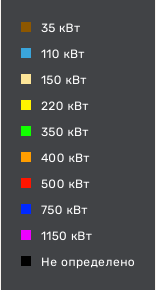 - линии электропередач 110 кВт
Ростовский  р-н
- количество осадков (УГМС), мм
20
14
15
491/735
- порывы ветра (УГМС), м/с
3
60%
2004/62088
- прогноз нарушения ЛЭП (УГМС)
г.о.г. Переславль-Залесский
- протяженность ЛЭП/ТП (шт.)
14
15
321/20
- кол-во домов /населения
1003/859
19/330
60%
- износ электроэнергетических систем
7800/37943
60%
- муниципальное образование
Ярославль
ЦУКС ГУ МЧС по Ярославской области
АРМ № 9
13:00 08.06.2024
Исп. Е.С. Приказчикова
тел. 341-50-856
ИНФОРМАЦИОННЫЕ МАТЕРИАЛЫ ПО ОСАДКАМ И ПОРЫВАМ ВЕТРА НА ТЕРРИТОРИИ
 ЯРОСЛАВСКОЙ ОБЛАСТИ (РИСК НАРУШЕНИЯ ЭЛЕКТРОСНАБЖЕНИЯ НА 08-09.06.2024)
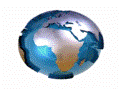 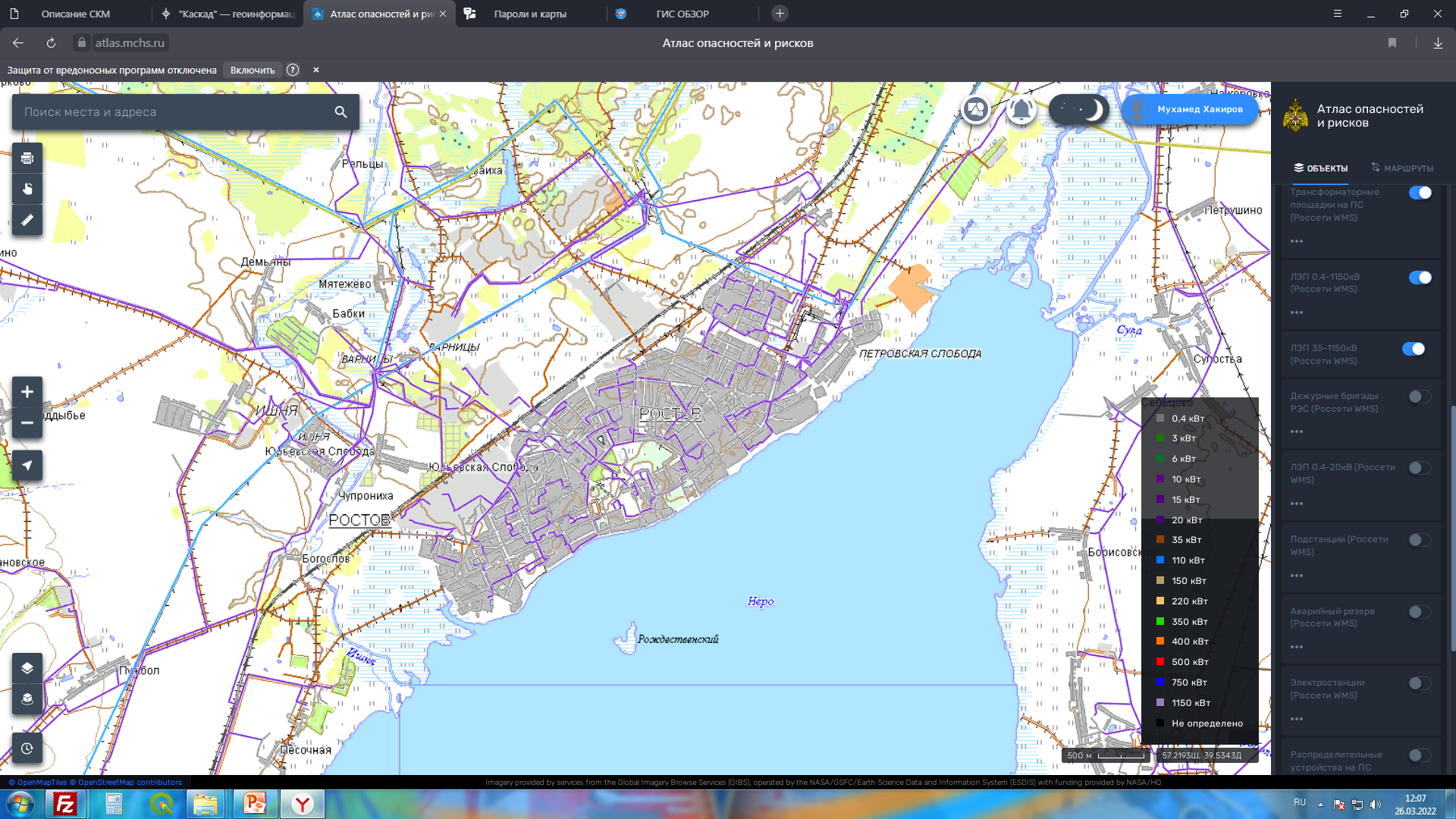 Ростовский р-н
15
14
60%
491/735
2004/62088
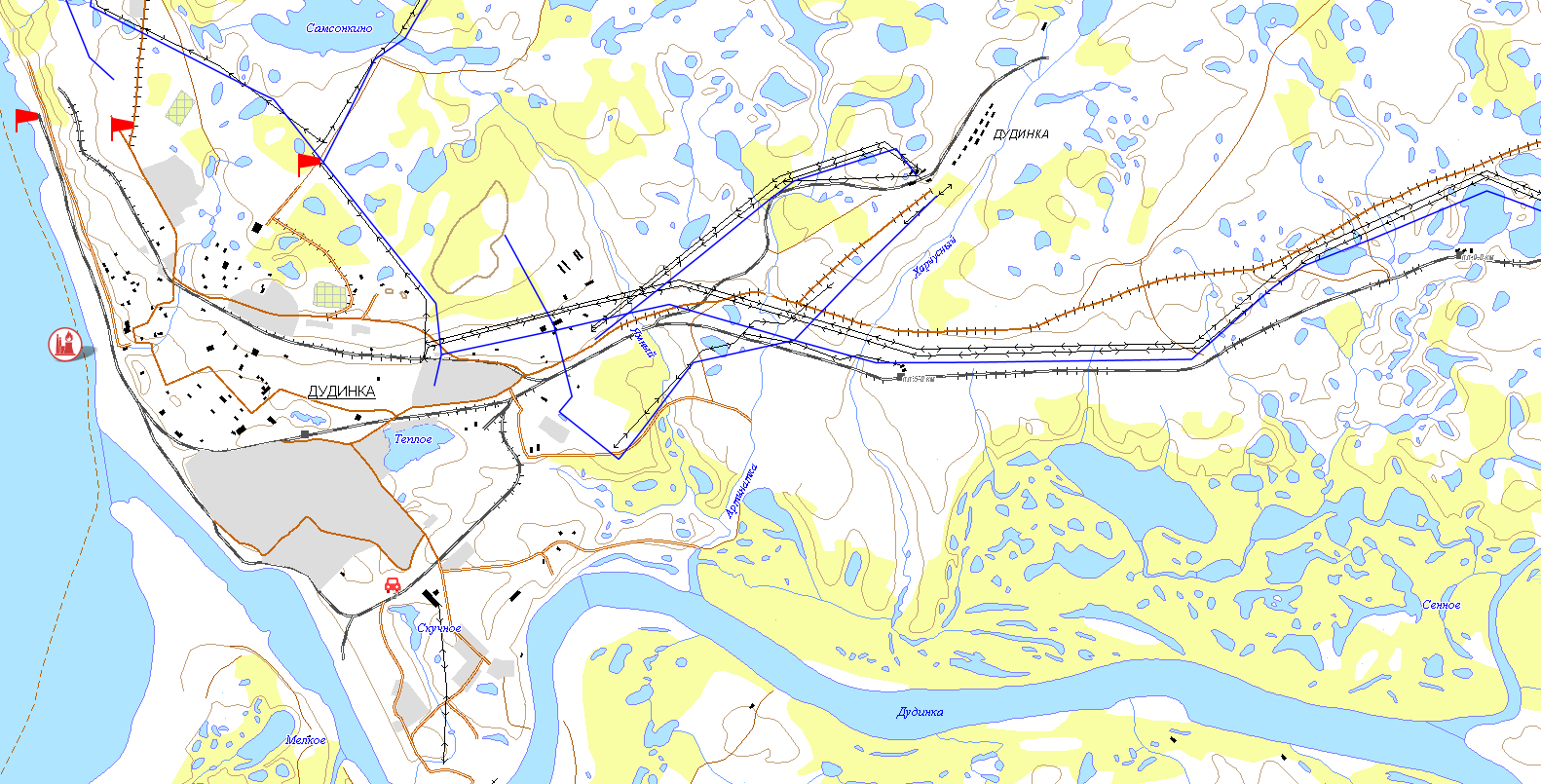 Условные обозначения
Ростов
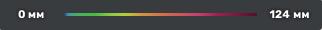 осадки, мм
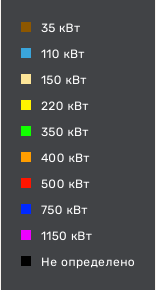 - линии электропередач 110 кВт
- количество осадков (УГМС), мм
20
- порывы ветра (УГМС), м/с
3
- прогноз нарушения ЛЭП (УГМС)
- протяженность ЛЭП/ТП (шт.)
321/20
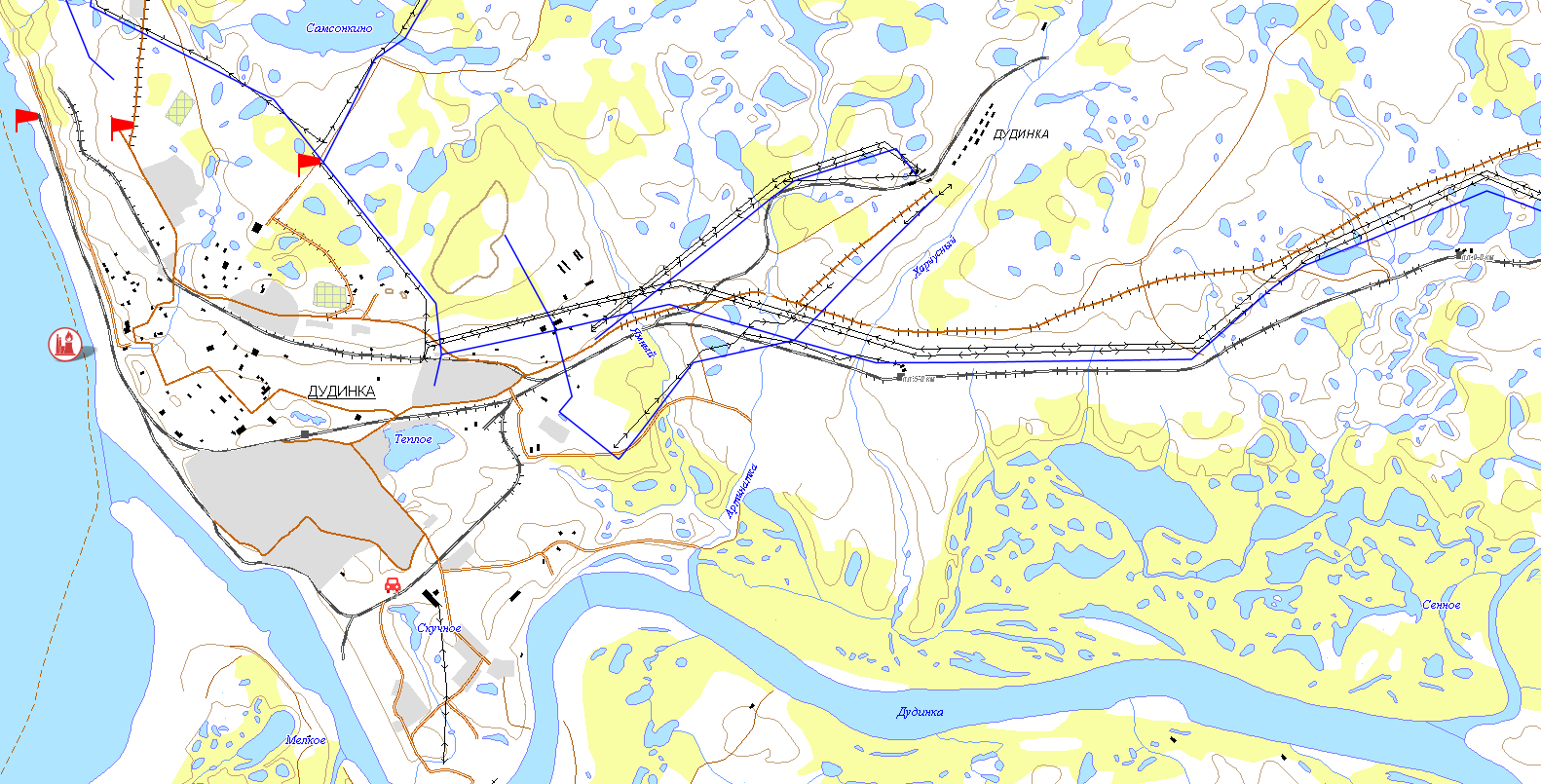 - кол-во домов /населения
19/330
- износ электроэнергетических систем
60%
- муниципальное образование
Ярославль
ЦУКС ГУ МЧС по Ярославской области
АРМ № 9
13:00 08.06.2024
Исп. Е.С. Приказчикова
тел. 341-50-856
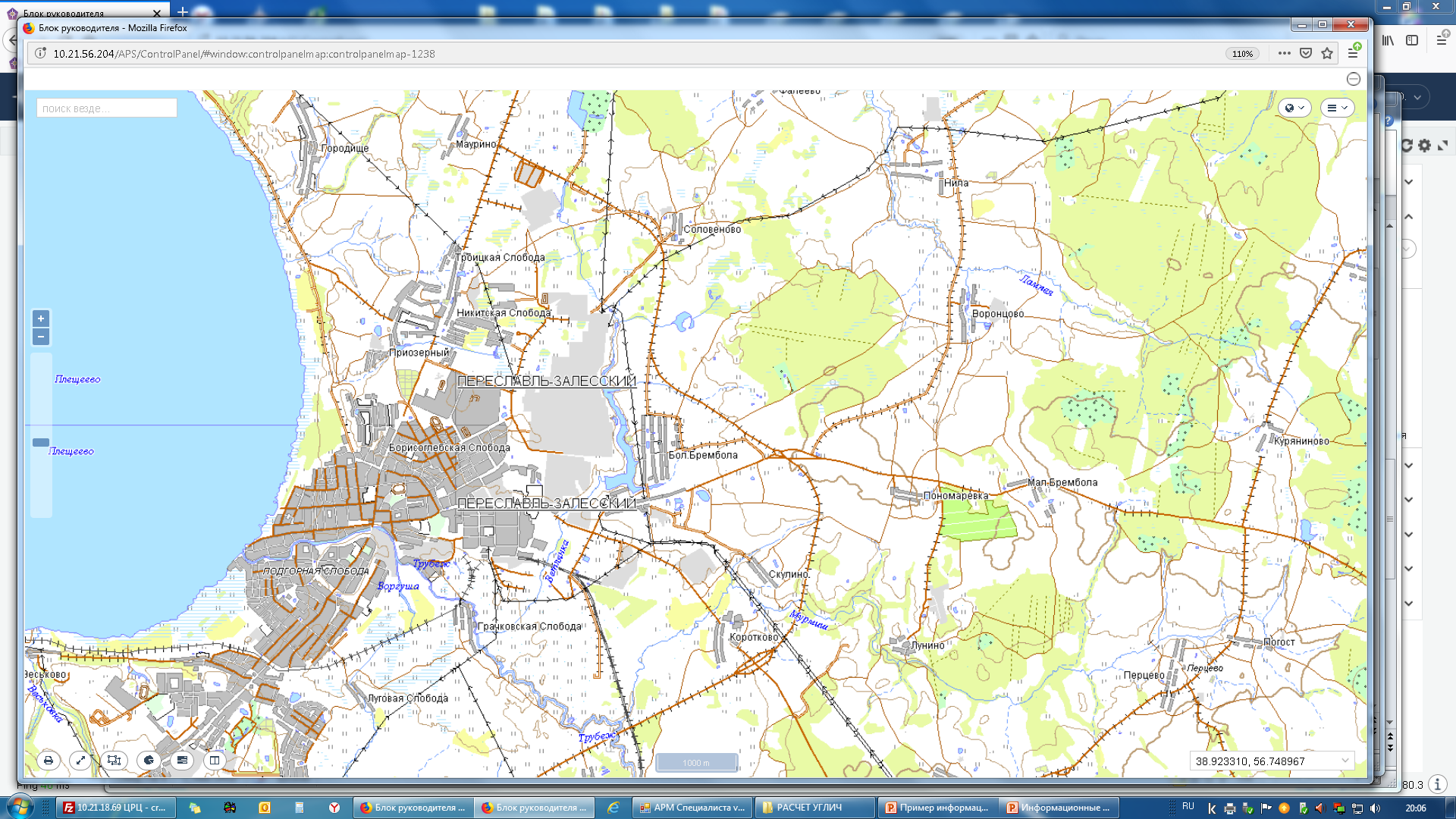 ИНФОРМАЦИОННЫЕ МАТЕРИАЛЫ ПО ОСАДКАМ И ПОРЫВАМ ВЕТРА НА ТЕРРИТОРИИ
 ЯРОСЛАВСКОЙ ОБЛАСТИ (РИСК НАРУШЕНИЯ ЭЛЕКТРОСНАБЖЕНИЯ НА 08-09.06.2024)
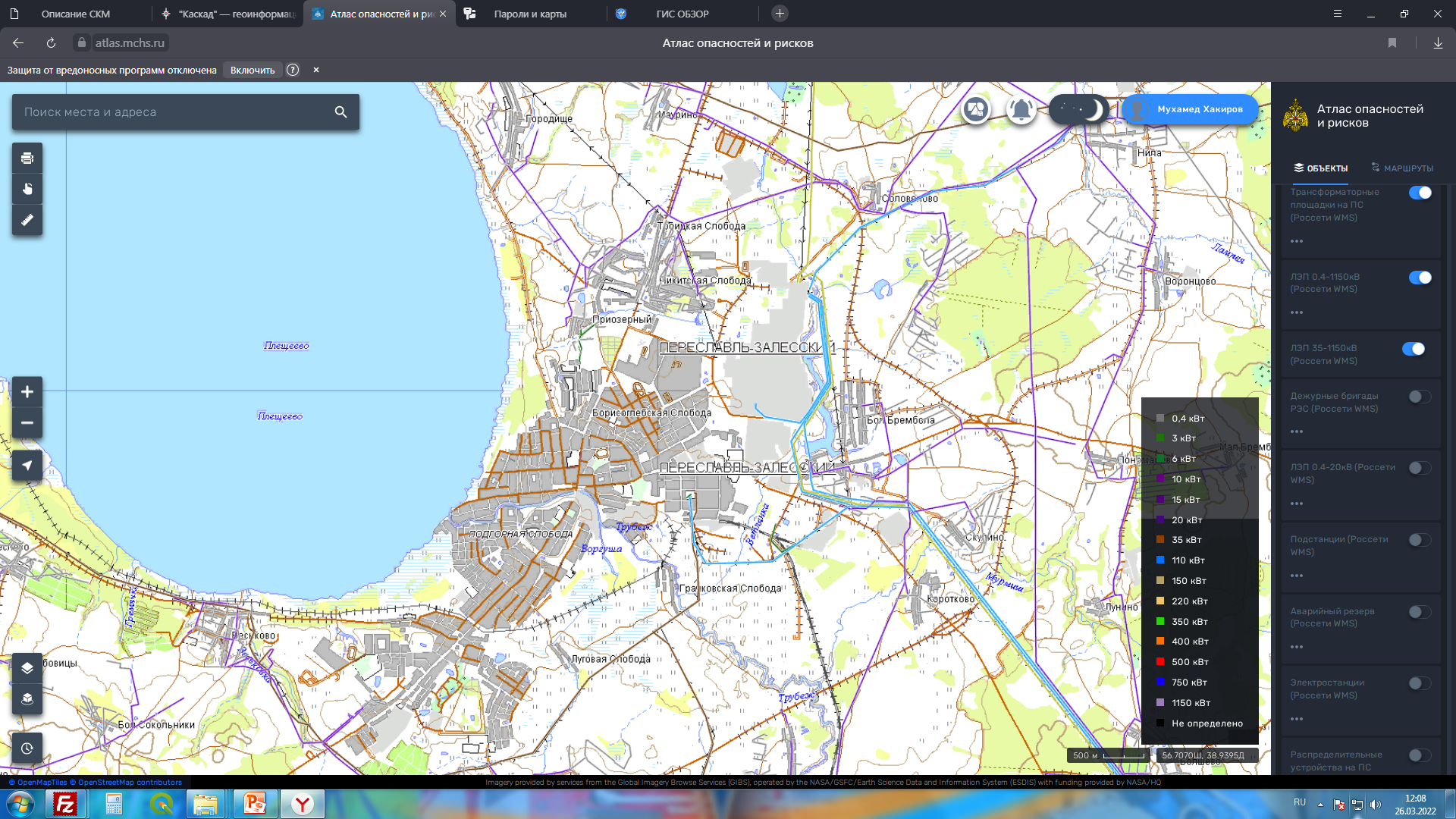 г.о.г. Переславль-Залесский
14
15
1003/859
60%
7800/37943
Условные обозначения
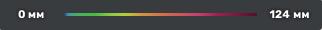 осадки, мм
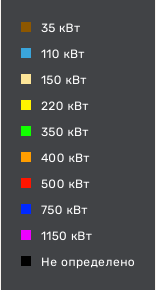 - линии электропередач 110 кВт
- количество осадков (УГМС), мм
20
- порывы ветра (УГМС), м/с
3
- прогноз нарушения ЛЭП (УГМС)
- протяженность ЛЭП/ТП (шт.)
321/20
ГО Переславль-Залесский
- кол-во домов /населения
19/330
- износ электроэнергетических систем
60%
- муниципальное образование
Ярославль
ЦУКС ГУ МЧС по Ярославской области
АРМ № 9
14:00 02.10.2023
Исп. Н.С. Кичков
тел. 341-50-856
ЦУКС ГУ МЧС по Ярославской области
АРМ № 9
13:00 08.06.2024
Исп. Е.С. Приказчикова
тел. 341-50-856
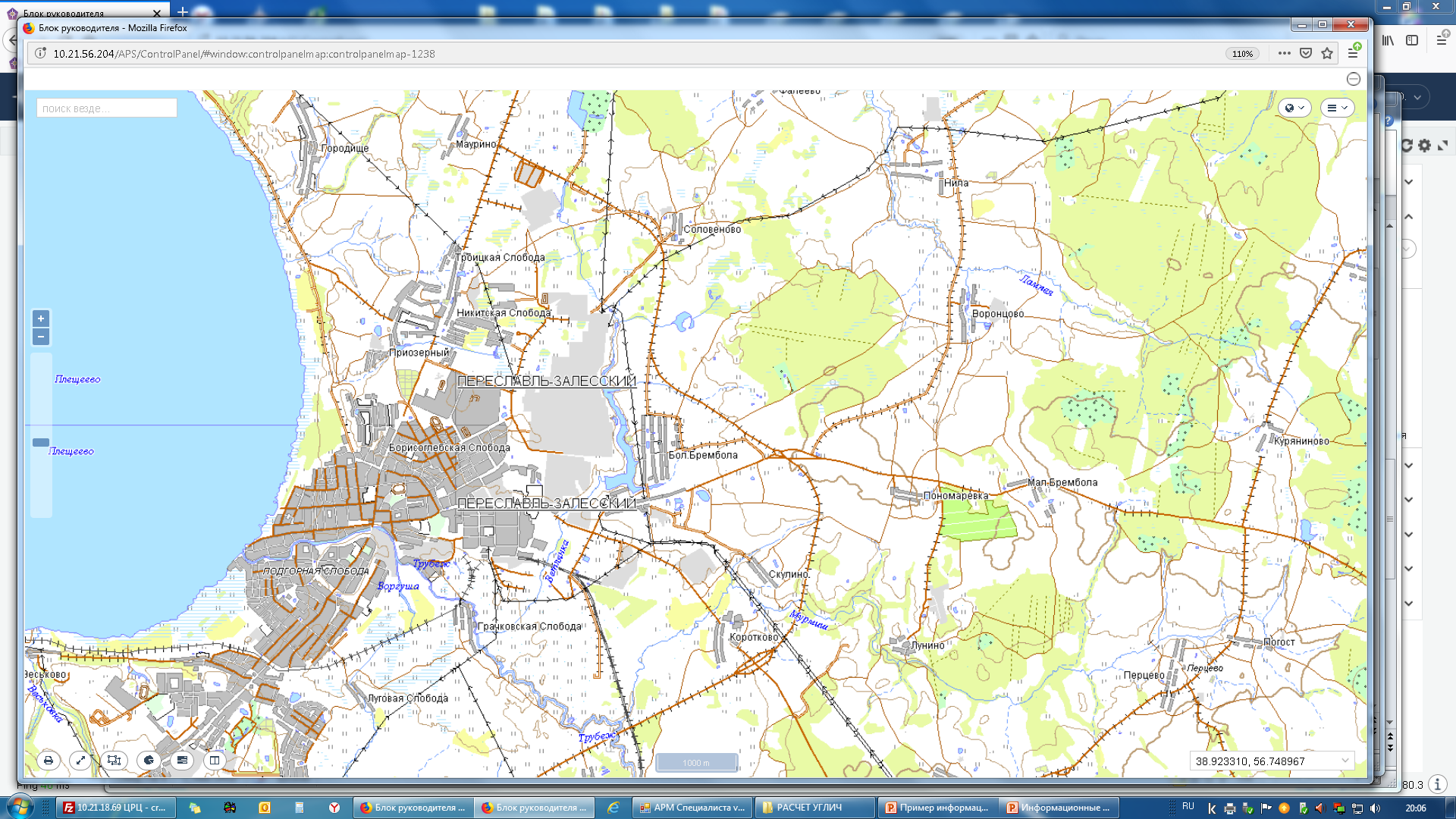 ИНФОРМАЦИОННЫЕ МАТЕРИАЛЫ ПО РИСКУ НАРУШЕНИЯ ТРАНСПОРТНОГО СООБЩЕНИЯ, 
СВЯЗАННЫХ С НЕБЛАГОПРИЯТНЫМИ МЕТЕОЯВЛЕНИЯМИ 
НА ФЕДЕРАЛЬНОЙ АВТОМОБИЛЬНОЙ ДОРОГЕ М-8 В ЯРОСЛАВСКОЙ ОБЛАСТИ ОБЛАСТИ (НА 08-09.06.2024)
Камера ФАД
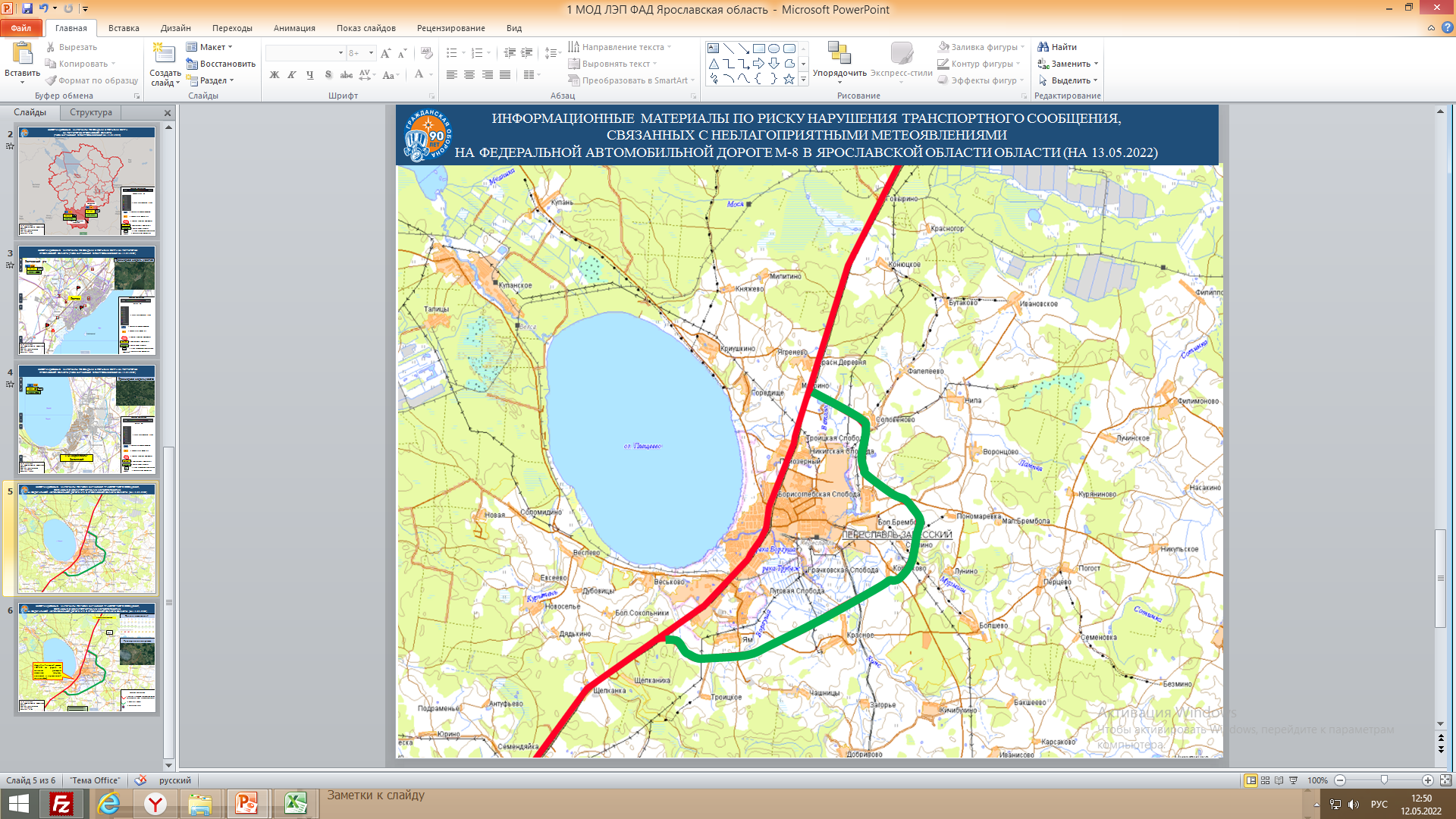 Переславль-Залесский
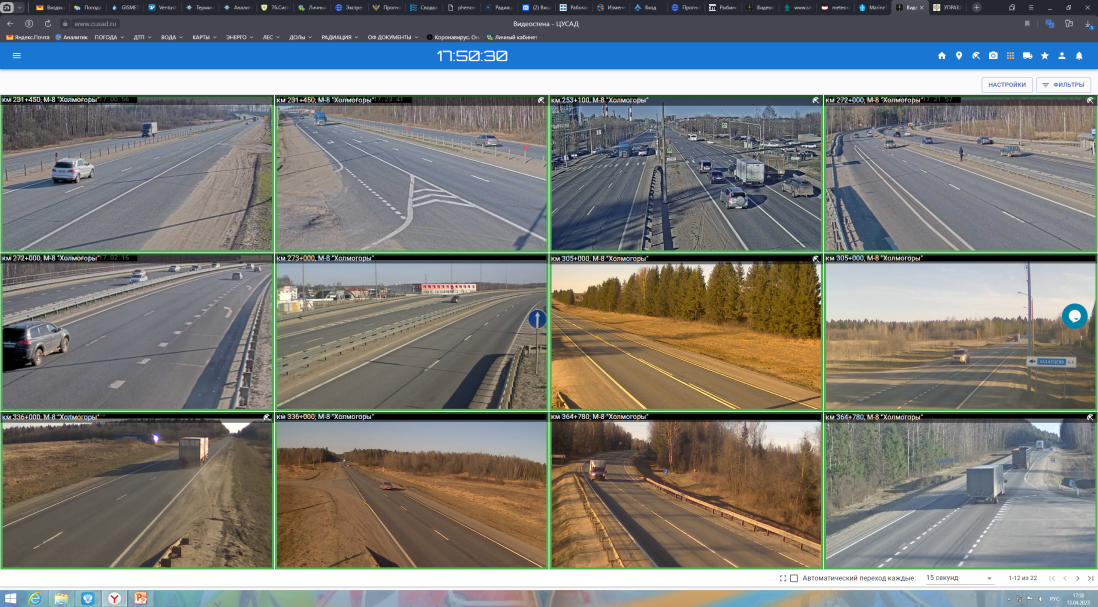 М-8
Аварийно-опасный участок 
130-140 км (дорога со сложным рельефом местности (спуски, подъемы) и ограниченной видимостью)
Условные обозначения
- Участок автодороги с повышенным риском возникновения ДТП, нарушением движения
- Объездная дорога
- Населенный пункт
ЦУКС ГУ МЧС по Ярославской области
АРМ № 9
13:00 08.06.2024
Исп. Е.С. Приказчикова
тел. 341-50-856
Отрезанные н.п.: нет
Объездная дорога: есть
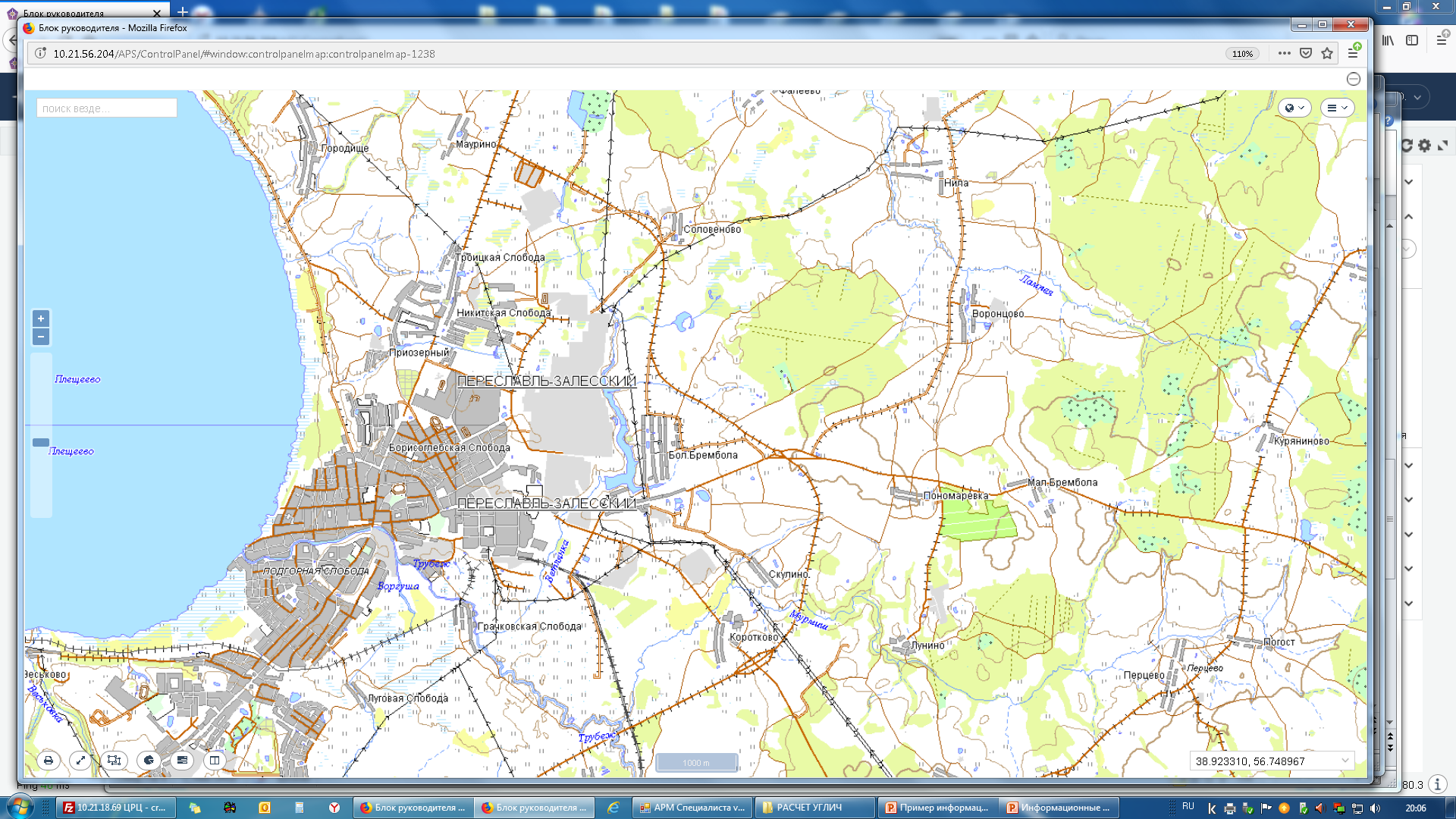